FLUID PUMP
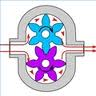 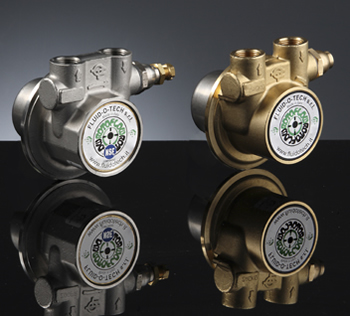 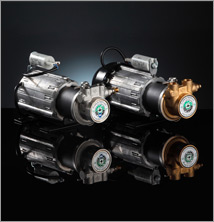 1
Pump:
Hyd. pump converts mechanical energy into hydraulic energy by pushing the hyd. Fluid into the system.
It receives energy from prime mover ( electric motor or engine) and imparts it to fluid.
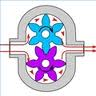 2
CLASSIFCATION
Based on principle of operation:
 	
       1.hydrostatic pump (positive  
                                           displacement type)
	2. hydrodynamic pump (non-positive  
                                           displacement type)
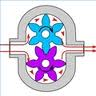 3
POSITIVE DISPLACEMENT PUMP:
 DELIVERS FIXED VOLUME OF FLUID IN EACH CYCLE.
  PUMPING VOLUME CHANGES FROM MAXIMUM TO MINIMUM.
PUMPING ELEMENT EXPANDS FROM A SMALL VOLUME TO A LARGE VOLUME AND AGAING CONTRACTED TO SMALL VOLUME.
 USED WHERE PRESSURE REQUIREMENT IS PRIME CONSIDARATION.
HIGH AND LOW PRESSURE AREAS FOR SUCTION AND DELIVERY ARE SEPARATED SO THAT FLUID CAN NOT LEAK BACK.
4
SINCE THE VOLUME PER CYCLE IS FIXED, VOLUME OF FLUID PUMPED IS THE FUNCTION OF NO. OF CYCLES PER UNIT TIME.
Eg. GEAR, VANE, SCREW, PISTON PUMPS ETC.
ALSO KNOWN AS HYDROSTATIC POWER GENERATORS.
ADVANTAGES: 
WIDELY USED IN HYD. SYSTEMS.
GENERATE HIGH PRESSURE.
SMALL IN SIZE.
HIGH POWER TO WEIGHT RATIO.
RELATIVELY HIGH VOLUMETRIC EFFICIENCY.
GREATER FLEXIBILITY i.e. GOOD PERFORMANCE UNDER VARYING SPEED AND PRESSURE REQUIREMENTS.
5
MOSTLY USED FOR HIGH PRESSURE AND LOW VOLUMES.
PRESSURE UPTO 1000 BAR AND 
VOLUME UPTO 800 LIT/MIN.
THEY HAVE LESS NO. OF MOVING PARTS.
NO NEED OF BALANCING.
 LESS MAINTENANCE 
 VOLUME OF FLUID PUMPED IS DEPENDENT ON SPEED OF THE RATATING MEMBER AND DELIVERY PRESSURE.
6
PRESSURE AND FLOW RATES OF DIFF. PUMPS:-
PUMP TYPE            PRESSURES BAR    VOLUME LIT/MIN
EXTERNAL GEAR          100-300                400
INT. GEAR                       350-400              450
FIXED VANE                     125-175            200
VARIABLE VANE           75-125                 150
SCREW PUMP                 60-175               7500
 IN LINE AXIAL PISTON       700                1000
BENT AXIS AND SWASH PLATE    700          800
RADIAL PISTON                     1000               2000
7
NON-POSITVE DISPLACEMENT OR
 ROTODYANMIC PUMPS :

IN THIS FLUID CAN BE DISPALCED AND TRANSFERRED USING THE INERTIA OF THE FLUID.
DISCHARGE DEPENDS ON PRESSURE ON DELIVERY SIDE.
THERE MAY BE A CHANCE OF SLIP.
E.G. CENTRIFUGAL PUMP,  AXIAL FLOW AND RADIAL FLOW PUMPS.
USED FOR LOW PRESSURE AND HIGH VOLUMES.
PRESSURE UPTO 40 BAR AND 
VOLUME UPTO 8000 LIT/MIN.
8
2. Based on displacement:
	1. constant displacement pump
	2. variable displacement pump

3. Based on construction:
	1. gear type pumps
		1.external gear pump 
		2.internal gear pump
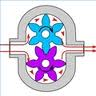 9
2. vane type pumps:
		1.constant displacement type
		2.variable displacement type
	
	3. piston type pumps:
		1.radial piston type
		2.axial piston type (swash plate 
                                         and bent axis type)
4. Screw type pump
5. ball piston type
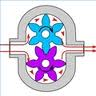 10
Fixed 
displacement type
 External gear pump
 Internal gear pump
 Vane type pump
 Geroter pump
 Screw pump
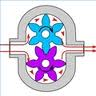 Variable displacement type
 Variable delivery 
     vane pump
 Radial piston pump

 Swash plate type   
    axial piston pump
 Bent axis type axial 
    piston pump
11
Selection of hyd. Pumps:
Factors affecting selection of pumps:
pressure:
	120 to 200 bar – external gear and vane pumps have this range.
	
	100 to 140 bar – internal gear pumps

	Up to 500 bar- piston pumps
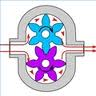 12
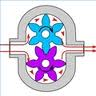 2. Flow: 
   volume of fluid is considered unit cu.m/sec  
     or liters/sec
3. speed:
	speed may be limited by the ability of  a pump to fill without cavitation.
4. Efficiency
5. Fluid compatibility
	pump and fluid must compatible.
6. Pressure to weight ratio
7.Operating environment 
8.Cost.
13
External Gear Pumps
Pressure up to 300 bar
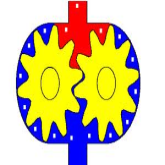 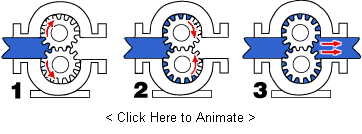 *Casing
*Driving and   
   driven gear
*Inlet  and outlet ports
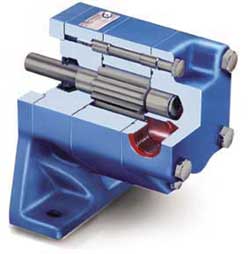 14
outlet
Driven gear
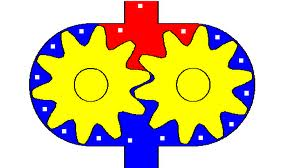 Driving gear
casing
inlet
External gear pump
15
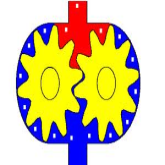 External gear pumps are similar in pumping action to internal gear pumps in that two gears come into and out of mesh to produce flow.  However, the external gear pump uses two identical gears rotating against each other -- one gear is driven by a motor and it in turn drives the other gear.  Each gear is supported by a shaft with bearings on both sides of the gear.
16
1.  As the gears come out of mesh, they create expanding volume on the inlet side of the pump. Liquid flows into the cavity and is trapped by the gear teeth as they rotate.
2.  Liquid travels around the interior of the casing in the pockets between the teeth and the casing -- it does not pass between the gears.  
3.  Finally, the meshing of the gears forces liquid through the outlet port under pressure.
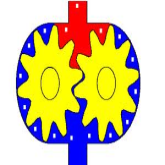 17
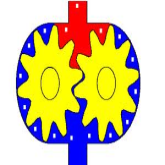 Because the gears are supported on both sides, external gear pumps are quiet-running and are routinely used for high-pressure applications such as hydraulic applications. With no overhung bearing loads, the rotor shaft can't deflect and cause premature wear.
18
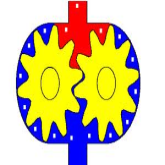 Advantages 
High speed 
High pressure 
No overhung bearing loads 
Relatively quiet operation 
Design accommodates wide variety of materials.
Disadvantages 
Four bushings in liquid area 
No solids allowed 
Fixed End Clearances
19
Applications 
Common external gear pump applications include, but are not limited to:
Various fuel oils and lube oils 
Chemical additive and polymer metering 
Chemical mixing and blending (double pump) 
Industrial and mobile hydraulic applications (log splitters, lifts, etc.) 
Acids and caustic (stainless steel or composite construction) 
Low volume transfer or application
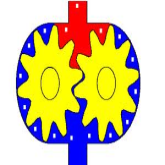 20
Materials Of Construction
Externals (head, casing, bracket) - Iron, ductile iron, steel, stainless steel, high alloys, composites (PPS, ETFE) 
Internals (shafts) - Steel, stainless steel, high alloys, alumina ceramic 
Internals (gears) - Steel, stainless steel, PTFE, composite (PPS) 
Bushing - Carbon, bronze, silicon carbide, needle bearings 
Shaft Seal - Packing, lip seal, component mechanical seal, magnetically-driven pump
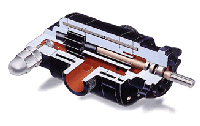 A composite external gear pump performs well in corrosive liquid applications.
21
INTERNAL GEAR PUMPS
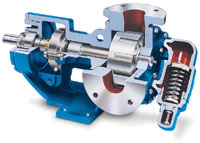 Figure 1.  Internal gear pumps are ideal for high-viscosity liquids, but they are damaged when pumping large solids.
22
Different parts
Outlet
Pressure 350 bar
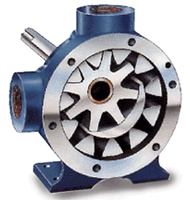 Inlet port
internal gear or idler gear
External gear or rotor gear
crescent
23
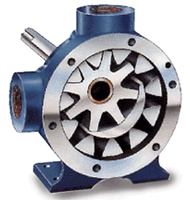 The crescent internal gear pump has an outer or rotor gear that is generally used to drive the inner or idler gear (Figure 1). The idler gear, which is smaller than the rotor gear, rotates on a stationary pin and operates inside the rotor gear. The gears create voids as they come out of mesh and liquid flows into the pump. As the gears come back into mesh, volumes are reduced and liquid is forced out the discharge port.
24
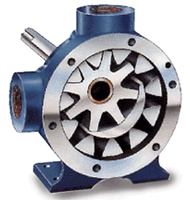 Liquid can enter the expanding cavities through the rotor teeth or recessed areas on the head, alongside the teeth. The crescent is integral with the pump head and prevents liquids from flowing to the suction port from the discharge port.
25
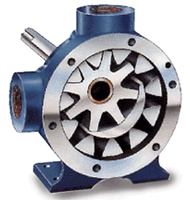 The rotor gear is driven by a shaft supported by journal or antifriction bearings. The idler gear contains a journal bearing rotating on a stationary pin in the pumped liquid. Depending on shaft sealing arrangements, the rotor shaft support bearings may run in pumped liquid. This is an important consideration when handling an abrasive liquid and can wear out a support bearing.
26
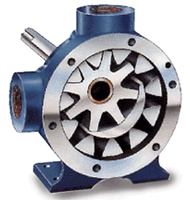 Internal gear pumps are made to close tolerances and are damaged when pumping large solids. These pumps can handle small suspended particulate in abrasive applications, but gradually wear and lose performance. Some performance loss is restored by adjusting the pump end clearance. End clearance is the closeness of the rotor gear to the head of the pump.
27
WORKING OF INTERNAL GEAR PUMP
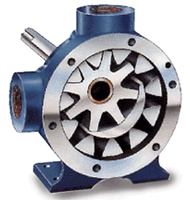 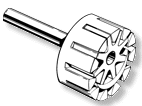 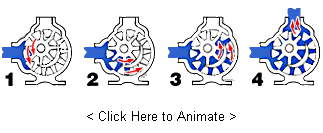 28
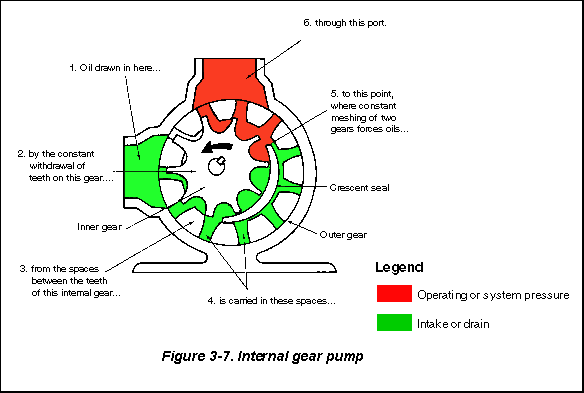 29
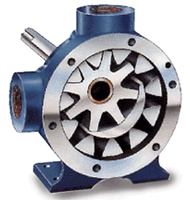 The internal gear pump is non-pulsing, self-priming, and can run dry for short periods.  They're also bi-rotational, meaning that the same pump can be used to load and unload vessels.  Because internal gear pumps have only two moving parts, they are reliable, simple to operate, and easy to maintain.
30
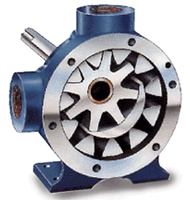 1. Liquid enters the suction port between the rotor (large exterior gear) and idler (small interior gear) teeth. The arrows indicate the direction of the pump and liquid.
2. Liquid travels through the pump between the teeth of the "gear-within-a-gear" principle. The crescent shape divides the liquid and acts as a seal between the suction and discharge ports.
31
3. The pump head is now nearly flooded, just prior to forcing the liquid out of the discharge port.  Intermeshing gears of the idler and rotor form locked pockets for the liquid which assures volume control.
4. Rotor and idler teeth mesh completely to form a seal equidistant from the discharge and suction ports. This seal forces the liquid out of the discharge port.
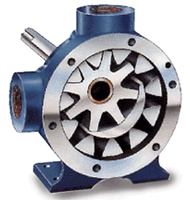 32
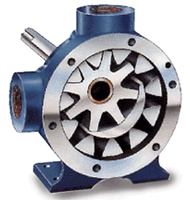 Advantages 
Only two moving parts 
Only one stuffing box 
Non-pulsating discharge 
Excellent for high-viscosity liquids 
Constant and even discharge regardless of pressure conditions 
Operates well in either direction 
Can be made to operate with one direction of flow with either rotation 
Low NPSH required 
Single adjustable end clearance 
Easy to maintain 
Flexible design offers application customization
33
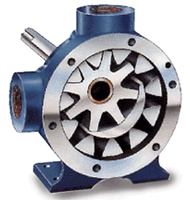 Disadvantages 
Usually requires moderate speeds 
Medium pressure limitations 
One bearing runs in the product pumped 
Overhung load on shaft bearing.
34
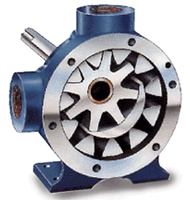 Applications 
Common internal gear pump applications include, but are not limited to:
All varieties of fuel oil and lube oil 
Resins and Polymers 
Alcohols and solvents 
Asphalt, Bitumen, and Tar 
Polyurethane foam (Isocyanate and polyol) 
Food products such as corn syrup, chocolate, and peanut butter 
Paint, inks, and pigments 
Soaps and surfactants 
Glycol
35
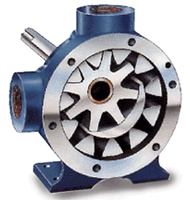 Materials Of Construction / Configuration Options 
Externals (head, casing, bracket) - Cast iron, ductile iron, steel, stainless steel, Alloy 20, and higher alloys. 
Internals (rotor, idler) - Cast iron, ductile iron, steel, stainless steel, Alloy 20, and higher alloys. 
Bushing - Carbon graphite, bronze, silicon carbide, tungsten carbide, ceramic, colomony, and other specials materials as needed. 
Shaft Seal - Lip seals, component mechanical seals, industry-standard cartridge mechanical seals, gas barrier seals, magnetically-driven pumps. 
Packing - Impregnated packing, if seal not required.
36
Gerotor pump           pressure 120 bar
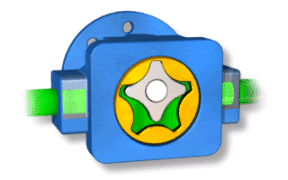 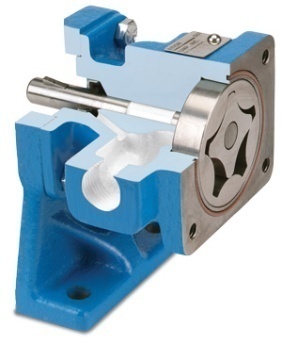 Inner gerotor      4 teeth
Outer gerotor  5 teeth
37
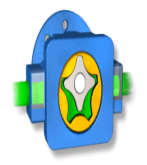 Gerotor pumps are internal gear pumps without the crescent. The rotor is the internal (drive) gear shown below in gray, and the idler is the external (driven) gear, shown below in orange. They are primarily suitable for clean, low pressure applications such as lubrication systems or hot oil filtration systems, but can also be found in low to moderate pressure hydraulic applications.
38
How Gerotor Pumps Work
1. Liquid enters the suction port between the rotor (gray gear) and idler (orange gear) teeth.
2. Liquid travels through the pump between the teeth of the "gear-within-a-gear" principle. The close tolerance between the gears acts as a seal between the suction and discharge ports.
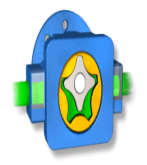 39
3. Rotor and idler teeth mesh completely to form a seal equidistant from the discharge and suction ports.  This seal forces the liquid out of the discharge port.
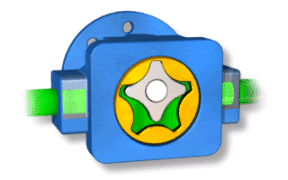 40
Advantages
High Speed
Only two moving parts 
Only one stuffing box
Constant and even discharge regardless of pressure conditions 
Operates well in either direction
Quiet operation 
Can be made to operate with one direction of flow with either rotation
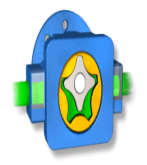 Disadvantages
Medium pressure limitations
Fixed clearances
No solids allowed 
One bearing runs in the product pumped 
Overhung load on shaft bearing
41
Applications
Common gerotor pump applications include, but are not limited to:
Light fuel oils
Lube oil
Cooking oils
Hydraulic fluid
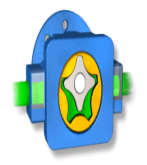 42
Materials Of Construction / Configuration Options
Externals (head, casing) - Cast iron
Internals (rotor, idler) - Steel
Bushing - Carbon graphite, bronze, and other materials as needed
Shaft Seal - Lip seals, component mechanical seals
Packing - Not commonly used for gerotor pumps
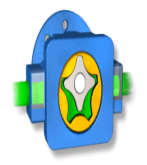 43
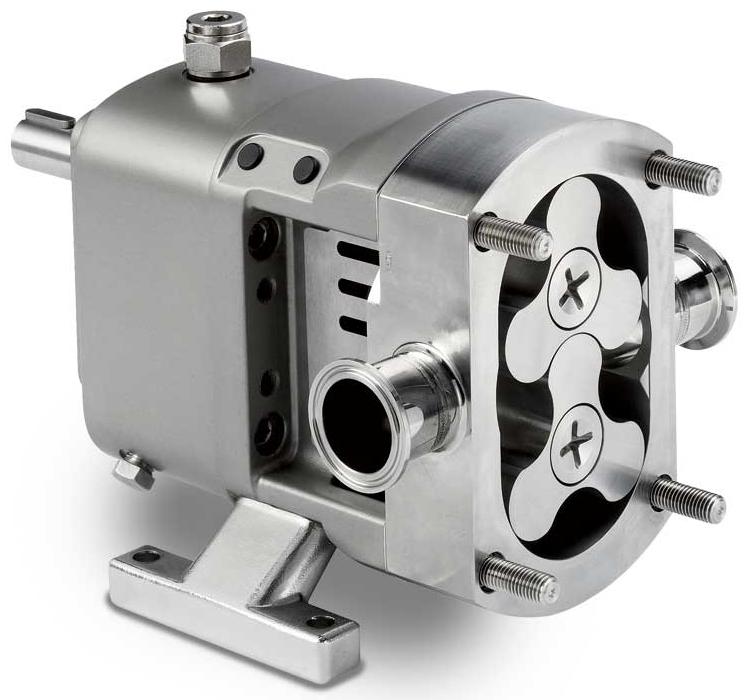 Lobe Pumps
Lobe pumps are used in a variety of industries including, pulp and paper, chemical, food, beverage, pharmaceutical, and biotechnology.  They are popular in these diverse industries because they offer superb sanitary qualities, high efficiency, reliability, corrosion resistance, and good clean-in-place and sterilize-in-place (CIP/SIP) characteristics.
44
Lobe Pumps
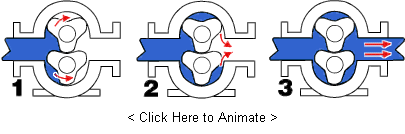 Lobe
Used when more quantity of oil is required at low pressure.
45
Lobe pumps are similar to external gear pumps in operation in that fluid flows around the interior of the casing.  Unlike external gear pumps, however, the lobes do not make contact.  Lobe contact is prevented by external timing gears located in the gearbox.  Pump shaft support bearings are located in the gearbox, and since the bearings are out of the pumped liquid, pressure is limited by bearing location and shaft deflection.
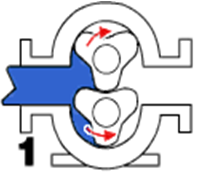 46
1.  As the lobes come out of mesh, they create expanding volume on the inlet side of the pump.  Liquid flows into the cavity and is trapped by the lobes as they rotate.
2.  Liquid travels around the interior of the casing in the pockets between the lobes and the casing -- it does not pass between the lobes.
3.  Finally, the meshing of the lobes forces liquid through the outlet port under pressure.
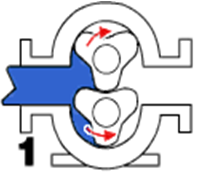 47
Lobe pumps are frequently used in food applications because they handle solids without damaging the product.  Particle size pumped can be much larger in lobe pumps than in other PD types.  Since the lobes do not make contact, and clearances are not as close as in other PD pumps, this design handles low viscosity liquids with diminished performance.  Loading characteristics are not as good as other designs, and suction ability is low.  High-viscosity liquids require reduced speeds to achieve satisfactory performance.  Reductions of 25% of rated speed and lower are common with high-viscosity liquids.
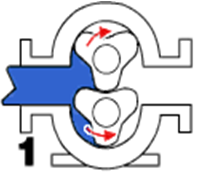 48
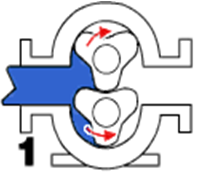 Advantages 
Pass medium solids 
No metal-to-metal contact 
Superior CIP/SIP capabilities 
Long term dry run (with lubrication to seals) 
Non-pulsating discharge
Disadvantages 
Requires timing gears 
Requires two seals 
Reduced lift with thin liquids
49
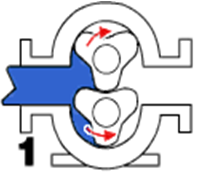 Applications 
Common rotary lobe pump applications include, but are not limited to:
Polymers 
Paper coatings 
Soaps and surfactants 
Paints and dyes 
Rubber and adhesives 
Pharmaceuticals 
Food applications (a sample of these is referenced below)
50
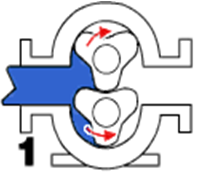 Food and cosmetic products capable of being pumped by lobe rotor pumps.
TeaTomato ketchupTomato pasteToothpasteVaselineVegetablesVinegarWaterWinesYeastYogurt
AlcoholApple puréeApricotsBaby foodBatterBeansBeer
Cheese wheyCherriesChicken pasteChili con carneChocolateChutneyCocklesCoconut oilCod oil
51
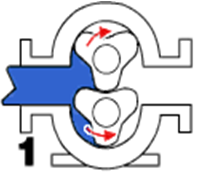 Materials Of Construction 
Externals (head, casing) - Typically 316 or 316L stainless steel head and casing 
Externals (gearbox) - Cast iron, stainless steel 
Internals (rotors, shaft) - Typically 316 or 316L stainless steel, non-galling stainless steel 
Shaft Seal - O-rings, component single or double mechanical seals, industry-standard cartridge mechanical seals
52
Vane Pumps
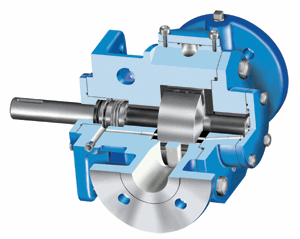 While vane pumps can handle moderate viscosity liquids, they excel at handling low viscosity liquids such as LP gas (propane), ammonia, solvents, alcohol, fuel oils, gasoline, and refrigerants.
53
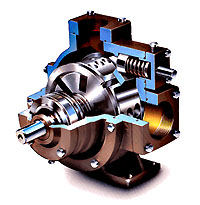 Vane pumps are available in a number of vane configurations including sliding vane (left), flexible vane, swinging vane, rolling vane, and external vane.
Vane pumps are noted for their dry priming, ease of maintenance, and good suction characteristics over the life of the pump.  Moreover, vanes can usually handle fluid temperatures from -32°C / -25°F to 260°C / 500°F and differential pressures to 15 BAR / 200 PSI (higher for hydraulic vane pumps).
54
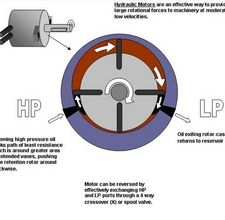 High pressure side
Low pressure side
Vane pump
55
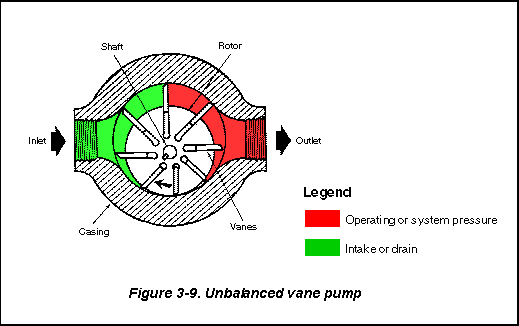 56
How Vane Pumps Work
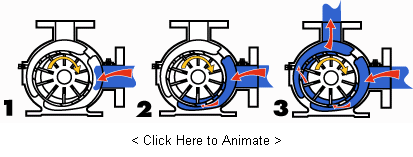 Driving rotor with slots for vanes
Sliding vanes
Cam ring to constrain outward movement of vanes
Housing with inlet and outlet ports.
57
1.  A slotted rotor is eccentrically supported in a cycloidal cam.  The rotor is located close to the wall of the cam so a crescent-shaped cavity is formed.  The rotor is sealed into the cam by two sideplates.  Vanes or blades fit within the slots of the impeller.
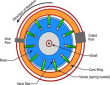 58
As the rotor rotates (yellow arrow) and fluid enters the pump, centrifugal force, hydraulic pressure, and/or pushrods push the vanes to the walls of the housing.  The tight seal among the vanes, rotor, cam, and sideplate is the key to the good suction characteristics common to the vane pumping principle.
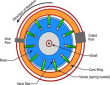 59
2.  The housing and cam force fluid into the pumping chamber through holes in the cam (small red arrow on the bottom of the pump).  Fluid enters the pockets created by the vanes, rotor, cam, and sideplate.
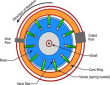 60
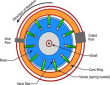 3.  As the rotor continues around, the vanes sweep the fluid to the opposite side of the crescent where it is squeezed through discharge holes of the cam as the vane approaches the point of the crescent (small red arrow on the side of the pump).  Fluid then exits the discharge port.
61
Advantages 
Handles thin liquids at relatively higher pressures 
Compensates for wear through vane extension 
Sometimes preferred for solvents, LPG 
Can run dry for short periods 
Can have one seal or stuffing box 
Develops good vacuum
Disadvantages 
Can have two stuffing boxes 
Complex housing and many parts 
Not suitable for high pressures 
Not suitable for high viscosity 
Not good with abrasives
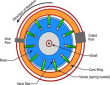 62
Applications 
Aerosol and Propellants 
Aviation Service - Fuel Transfer, Deicing 
Auto Industry - Fuels, Lubes, Refrigeration Coolants 
Bulk Transfer of LPG and NH3 
LPG Cylinder Filling 
Alcohols 
Refrigeration - Freons, Ammonia 
Solvents 
Aqueous solutions
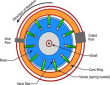 63
Materials Of Construction  
Externals (head, casing) - Cast iron, ductile iron, steel, and stainless steel. 
Vane, Pushrods - Carbon graphite, PEEK®. 
End Plates - Carbon graphite 
Shaft Seal - Component mechanical seals, industry-standard cartridge mechanical seals, and  magnetically-driven pumps. 
Packing - Available from some vendors, but not usually recommended for thin liquid service
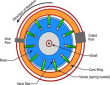 64
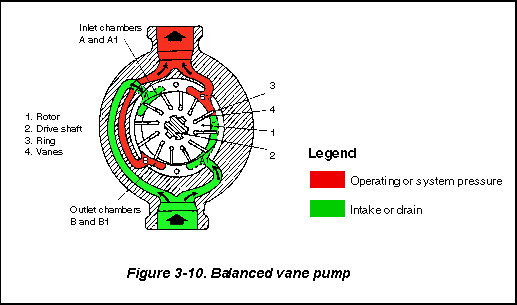 Observe the elliptical ring
65
Balanced Vane Pumps. In the balanced design (Figure 3-10), a pump has a stationary, elliptical cam ring and two sets of internal ports. A pumping chamber is formed between any two vanes twice in each revolution. The two inlets and outlets are 180 degrees apart. Back pressures against the edges of a rotor cancel each other. Recent design improvements that allow high operating speeds and pressures have made this pump the most universal in the mobile-equipment field.
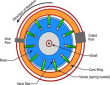 66
Axial piston pump
Pressure 500 to 700 bar
Swash plate
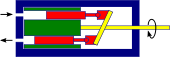 Valve plate 
Piston
Cylinder block
67
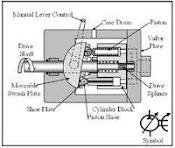 68
An axial piston pump has a number of pistons (usually an odd number) arranged in a circular array within a housing which is commonly referred to as a cylinder block, rotor or barrel. This cylinder block is driven to rotate about its axis of symmetry by an integral shaft that is, more or less, aligned with the pumping pistons (usually parallel but not necessarily).
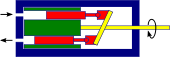 69
Mating surfaces. One end of the cylinder block is convex and wears against a mating surface on a stationary valve plate. The inlet and outlet fluid of the pump pass through different parts of the sliding interface between the cylinder block and valve plate. The valve plate has two semi-circular ports that allow inlet of the operating fluid and exhaust of the outlet fluid respectively.
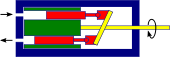 70
Reciprocating pistons. As the cylinder block rotates, the exposed ends of the pistons are constrained to follow the surface of the cam plane. Since the cam plane is at an angle to the axis of rotation, the pistons must reciprocate axially as they precess about the cylinder block axis. The axial motion of the pistons is sinusoidal
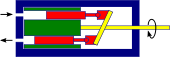 71
During the rising portion of the piston's reciprocation cycle, the piston moves toward the valve plate. Also, during this time, the fluid trapped between the buried end of the piston and the valve plate is vented to the pump's discharge port through one of the valve plate's semi-circular ports - the discharge port. As the piston moves toward the valve plate, fluid is pushed or displaced through the discharge port of the valve plate.
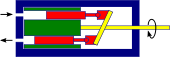 72
Effect of precession. When the piston is at the top of the reciprocation cycle (commonly referred to as top-dead-center or just TDC), the connection between the trapped fluid chamber and the pump's discharge port is closed. Shortly thereafter, that same chamber becomes open to the pump's inlet port.
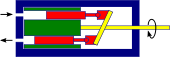 73
As the piston continues to precess about the cylinder block axis, it moves away from the valve plate thereby increasing the volume of the trapped chamber. As this occurs, fluid enters the chamber from the pump's inlet to fill the void.
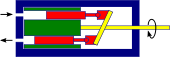 74
This process continues until the piston reaches the bottom of the reciprocation cycle - commonly referred to as bottom-dead-center or BDC. At BDC, the connection between the pumping chamber and inlet port is closed. Shortly thereafter, the chamber becomes open to the discharge port again and the pumping cycle starts over.
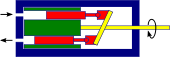 75
Variable displacement. In a variable displacement unit, if the vector normal to the cam plane (swash plate) is set parallel to the axis of rotation, there is no movement of the pistons in their cylinders. Thus there is no output. Movement of the swash plate controls pump output from zero to maximum.
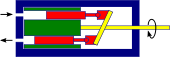 76
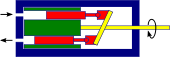 Uses:

Despite the problems indicated above this type of pump can contain most of the necessary circuit controls integrally (the swash-plate angle control) to regulate flow and pressure, be very reliable and allow the rest of the hydraulic system to be very simple and inexpensive.
Axial reciprocating motors are also used to power many machines. They operate on the same principle as described above, except that the circulating fluid is provided under considerable pressure and the piston housing is made to rotate and provide shaft power to another machine. A common use of an axial reciprocating motor is to power small earthmoving plant such as skid loader machines. Another use is to drive the screws of torpedoes.
77
Bent axis pump
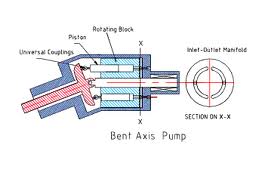 78
Advantages of piston type pumps:
High pressure  up to 500 to 700 bar
High volumetric defficiency
Variable delivery
Wide viscosity range.
Quite operation.
 limitations:
Cleanliness : piston pumps requires an externally clean hyd. System for satisfactory operation. as it has closely fitted parts.
Cost: as they are complex in design.
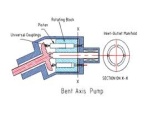 79
Radial piston pump
Pressure 500 bar
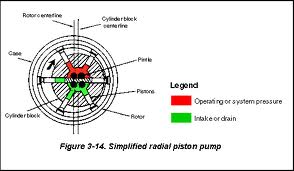 80
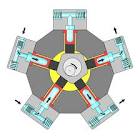 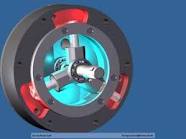 Radial piston pump
81
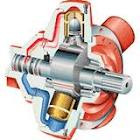 Radial piston pump
82
Advantages:
High range of pressure
High volumetric efficiency more than 90 %
 variable delivery
 high viscosity range i.e. handles different fluids.
Noiseless operation.
Disadvantages:
High cost
Cleaning difficulty.
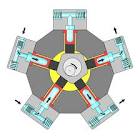 83
Screw pump:
When a pair of meshing screw are used  increasing pressure of oil, it is known as screw pump.
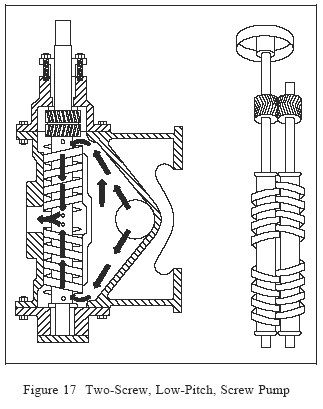 84
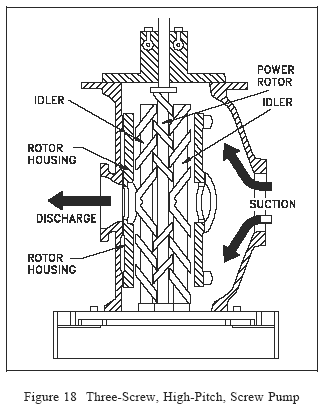 85
Two-Screw, Low-Pitch, Screw Pump
The two-screw, low-pitch, screw pump consists of two screws that mesh with close clearances, mounted on two parallel shafts. One screw has a right-handed thread, and the other screw has a left-handed thread. One shaft is the driving shaft and drives the other shaft through a set of herringbone timing gears.
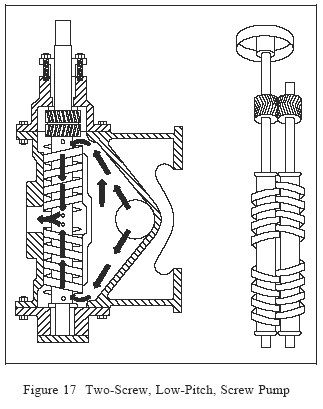 86
The gears serve to maintain clearances between the screws as they turn and to promote quiet operation. The screws rotate in closely fitting duplex cylinders that have overlapping bores. All clearances are small, but there is no actual contact between the two screws or between the screws and the cylinder walls.
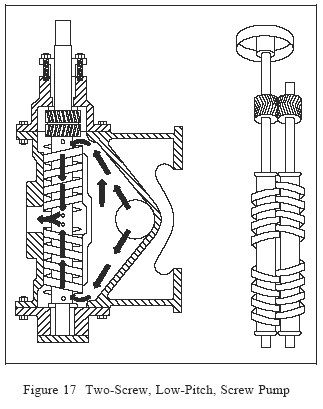 87
The complete assembly and the usual flow path are shown in Figure 17. Liquid is trapped at the outer end of each pair of screws. As the first space between the screw threads rotates away from the opposite screw, a one-turn, spiral-shaped quantity of liquid is enclosed when the end of the screw again meshes with the opposite screw. As the screw continues to rotate, the entrapped spiral turns of liquid slide along the cylinder toward the center discharge space while the next slug is being entrapped.
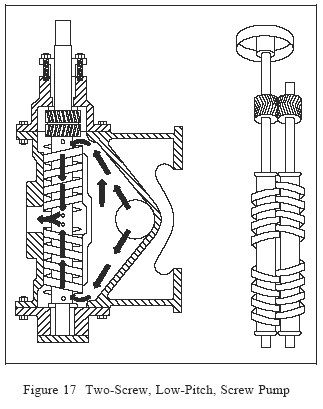 88
Each screw functions similarly, and each pair of screws discharges an equal quantity of liquid in opposed streams toward the center, thus eliminating hydraulic thrust. The removal of liquid from the suction end by the screws produces a reduction in pressure, which draws liquid through the suction line.
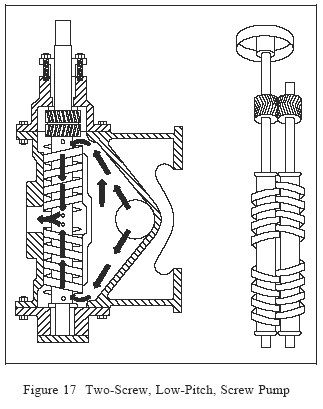 89
Advantages:
Reliable performance.
 operating at very high speed
 continuous discharge
Silent operation
Better hydraulic control.
Disadvantages:
Screw manufacturing is difficult
 unsuitable for high viscosity oil
Low efficiency.
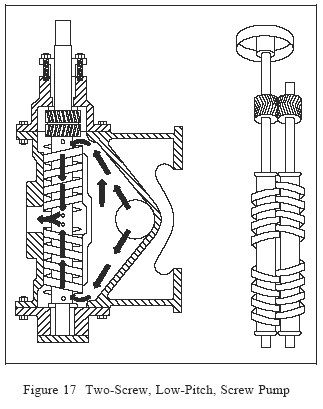 90
Comparison of gear pump and piston pump
91
92
Flow rates of various pumps
93
THANKS!!
94